Juan Bisquert  Nanostructured Energy Devices:  Equilibrium Concepts and KineticsCRC Press
1
This book analyses the fundamental concepts, main properties and key applications, of energy devices that are made using nanostructured materials, including hybrid and organic solar cells, electrochemical batteries, diodes, LEDs and OLEDs, transistors, and the direct conversion of solar radiation to chemical fuels. 
The book is mainly devoted to the physical and electrochemical properties of devices, from molecular aspects to macroscopic models. 
We treat a broad class of devices that typically use electrochemical setups, thin films, and organic materials, normally formed by solution processed routes for low cost applications.
© Juan BisquertJuan Bisquert  Nanostructured Energy Devices: Equilibrium Concepts and KineticsCRC Press
2
Chapter 1
Introduction
Energy devices

Sunlight and water are in effect inexhaustible resources to provide the required diversity of energy supplies. Sunlight striking the earth comprises the largest energy resource base currently available. 

Conversion of solar photons into a usable form of energy is a big challenge

Electricity, fuels and storage
© Juan BisquertJuan Bisquert  Nanostructured Energy Devices: Equilibrium Concepts and KineticsCRC Press
3
“A system far removed from its condition of equilibrium is the one chosen if we wish to harness its processes for the doing of useful work” 
[G. N. Lewis and M. Randall, Thermodynamics, 1923, p. 111].

unidirectional flow of all systems toward the final state of equilibrium

Battery, voltage

Solar cell, out of equilibrium

the cornerstone of energy devices is to find an effective way to channel processes in a given direction and avoid reciprocal processes that constitute a waste
© Juan BisquertJuan Bisquert  Nanostructured Energy Devices: Equilibrium Concepts and KineticsCRC Press
4
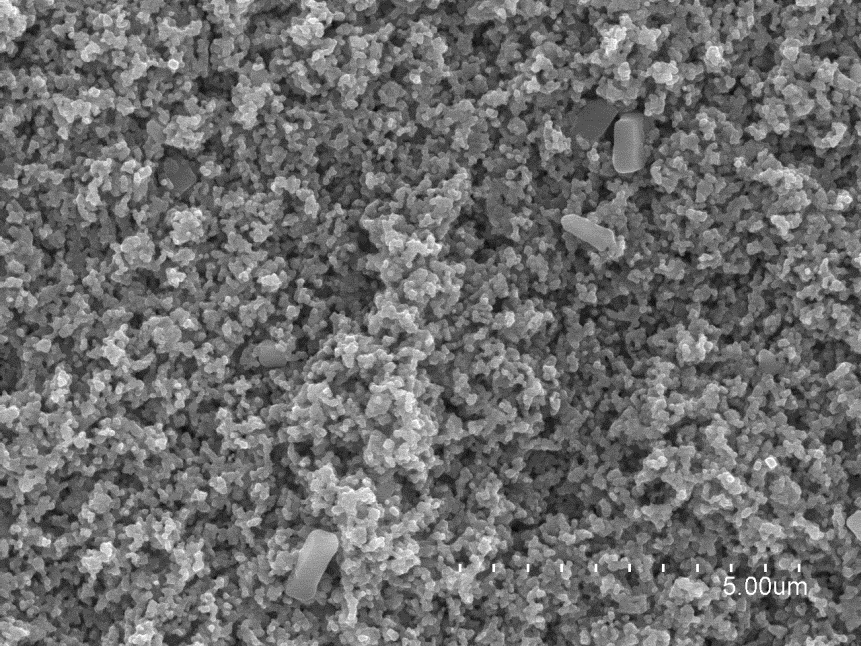 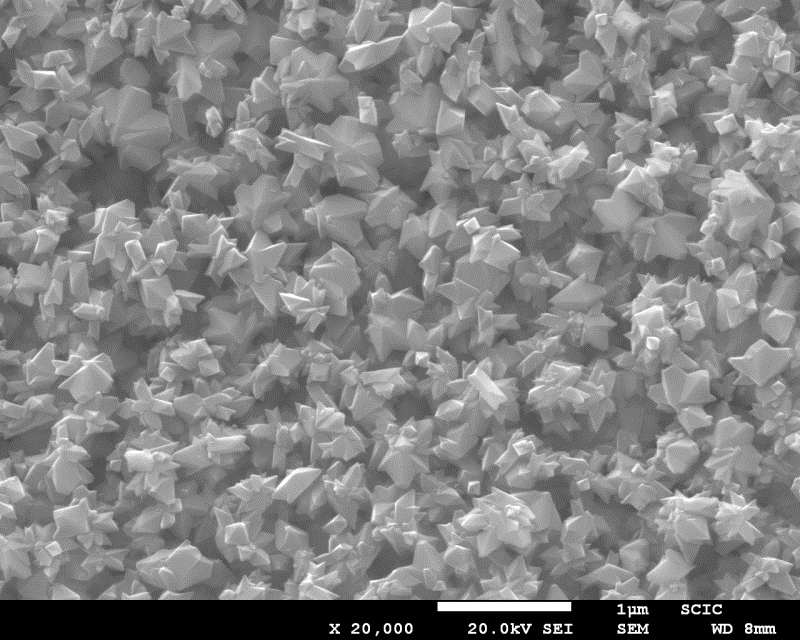 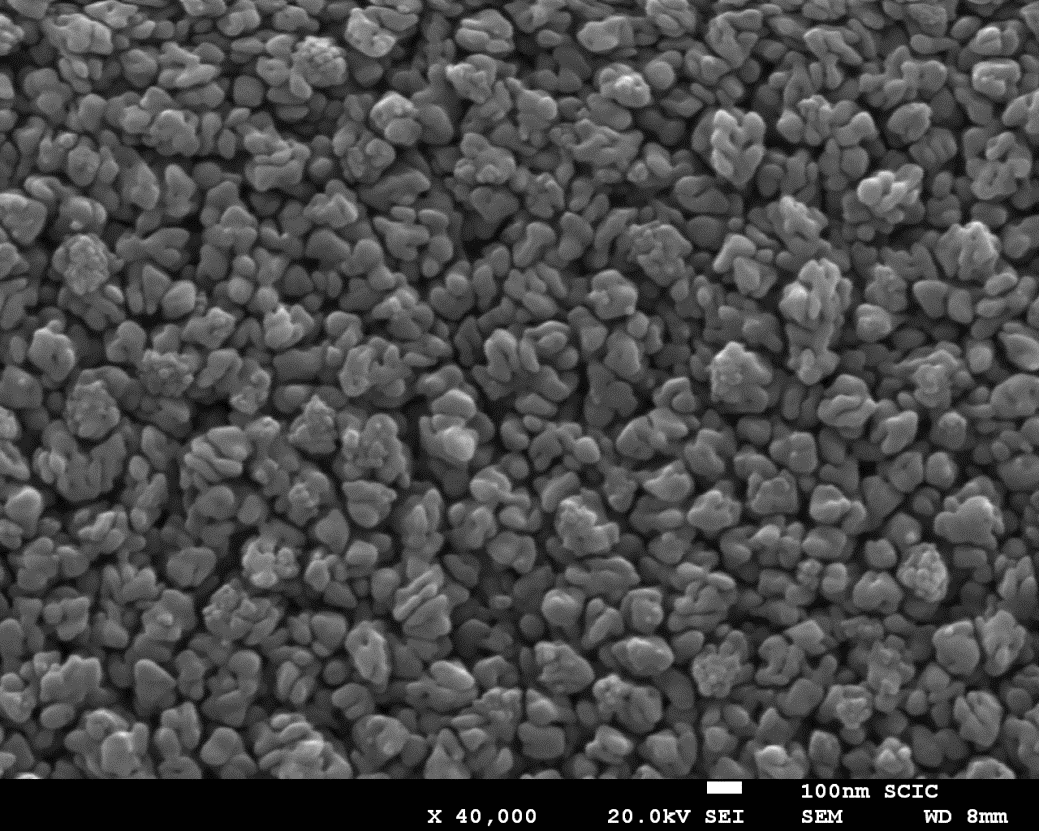 Fig. 1.1 Top view micrographs of mesoporous films composed by different nanostructured metal oxides deposited on transparent conducting substrates: (a) TiO2 nanoparticles, 250 nm particle size, (b) WO3 nanoparticles processed by hydrothermal synthesis (c) Fe2O3 deposited by spray pyrolysis. Courtesy of Sixto Giménez.
© Juan BisquertJuan Bisquert  Nanostructured Energy Devices: Equilibrium Concepts and KineticsCRC Press
5
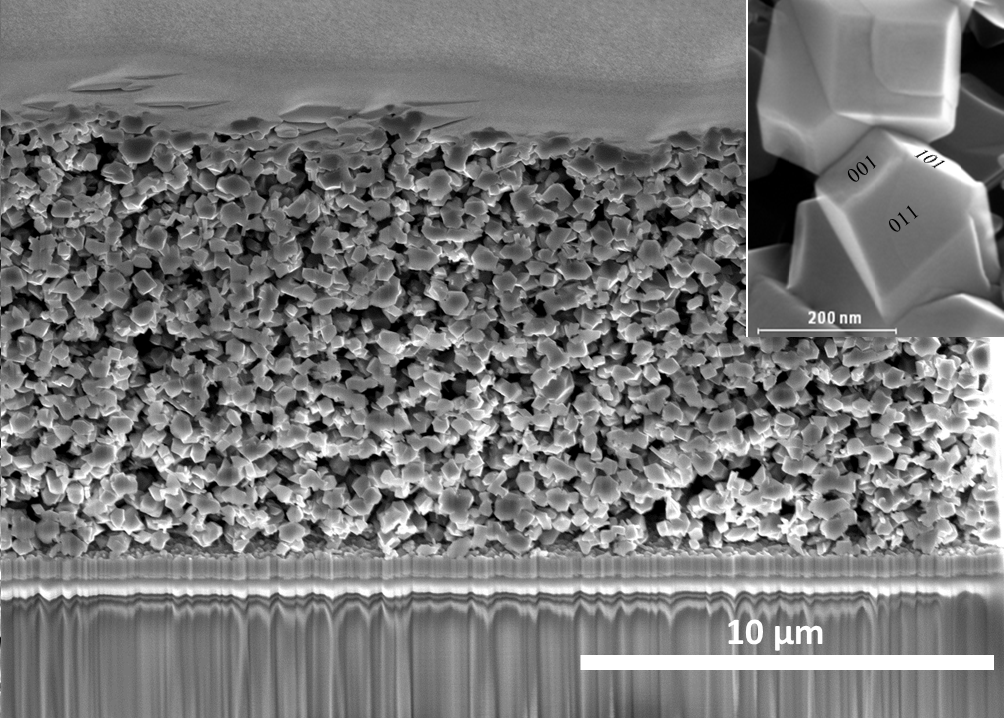 Fig. 1.2 SEM image of the cross section of a porous electrode formed by sintered TiO2 anatase crystals (inset), deposited on a transparent substrate that consists on a glass support and thin TCO layer. Courtesy of Ronen Gottesman and Arie Zaban.
© Juan BisquertJuan Bisquert  Nanostructured Energy Devices: Equilibrium Concepts and KineticsCRC Press
6
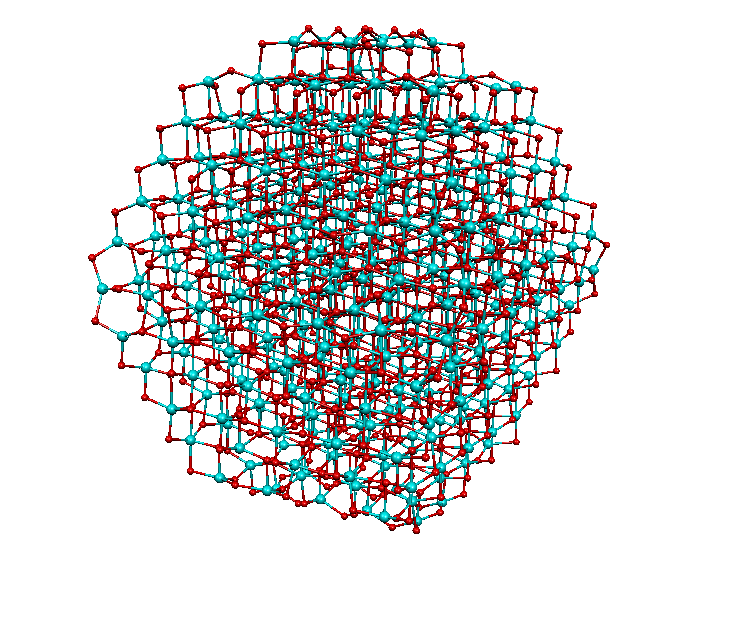 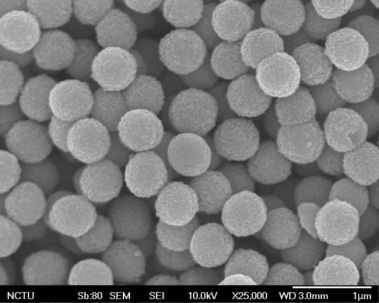 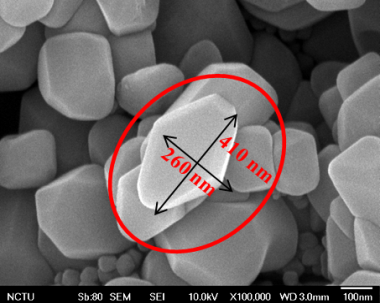 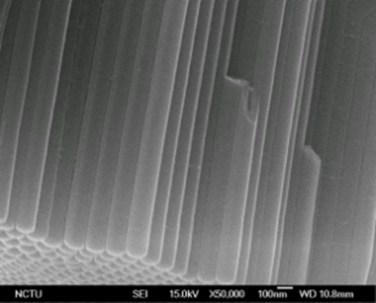 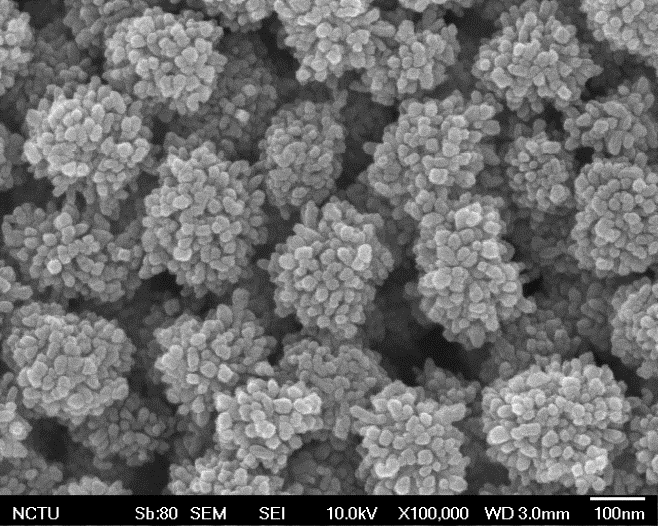 Figure 1.3. Atomic structure of anatase TiO2 nanocrystal. Adapted from Nunzi, F.; Mosconi, E.; Storchi, L.; Ronca, E.; Selloni, A.; Gratzel, M.; De Angelis, F. "Inherent electronic trap states in TiO2 nanocrystals: effect of saturation and sintering". Energy & Environmental Science 2013, 6, 1221-1229, with permission.
SEM pictures of nanostructured TiO2 electrodes, courtesy of Eric Diau
© Juan BisquertJuan Bisquert  Nanostructured Energy Devices: Equilibrium Concepts and KineticsCRC Press
7
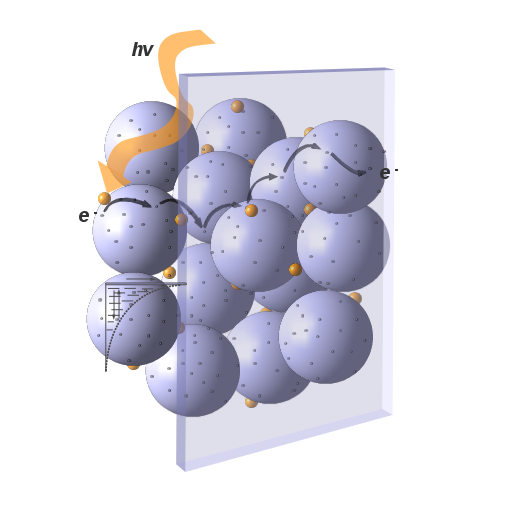 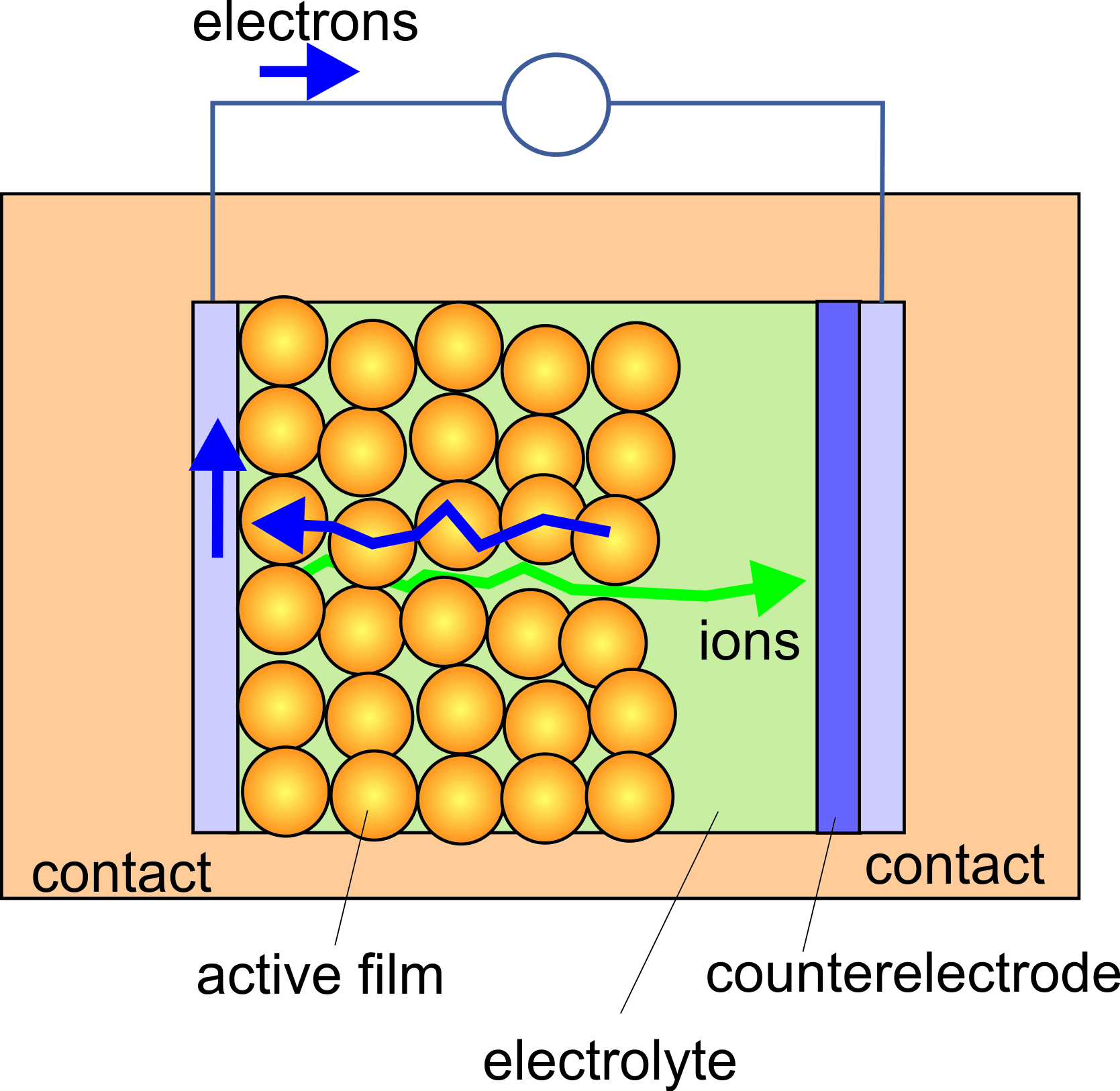 Fig. 1.4. Scheme of electron transport in a metal oxide nanostructure, showing a photogeneration event, and the density of states in the semiconductor bandgap. Courtesy of Juan A. Anta and José P. González.
Fig. 1.5. Scheme of electron transport in a metal oxide nanostructure, showing a photogeneration event, and the density of states in the semiconductor bandgap. Courtesy of Juan A. Anta and José P. González.
© Juan BisquertJuan Bisquert  Nanostructured Energy Devices: Equilibrium Concepts and KineticsCRC Press
8
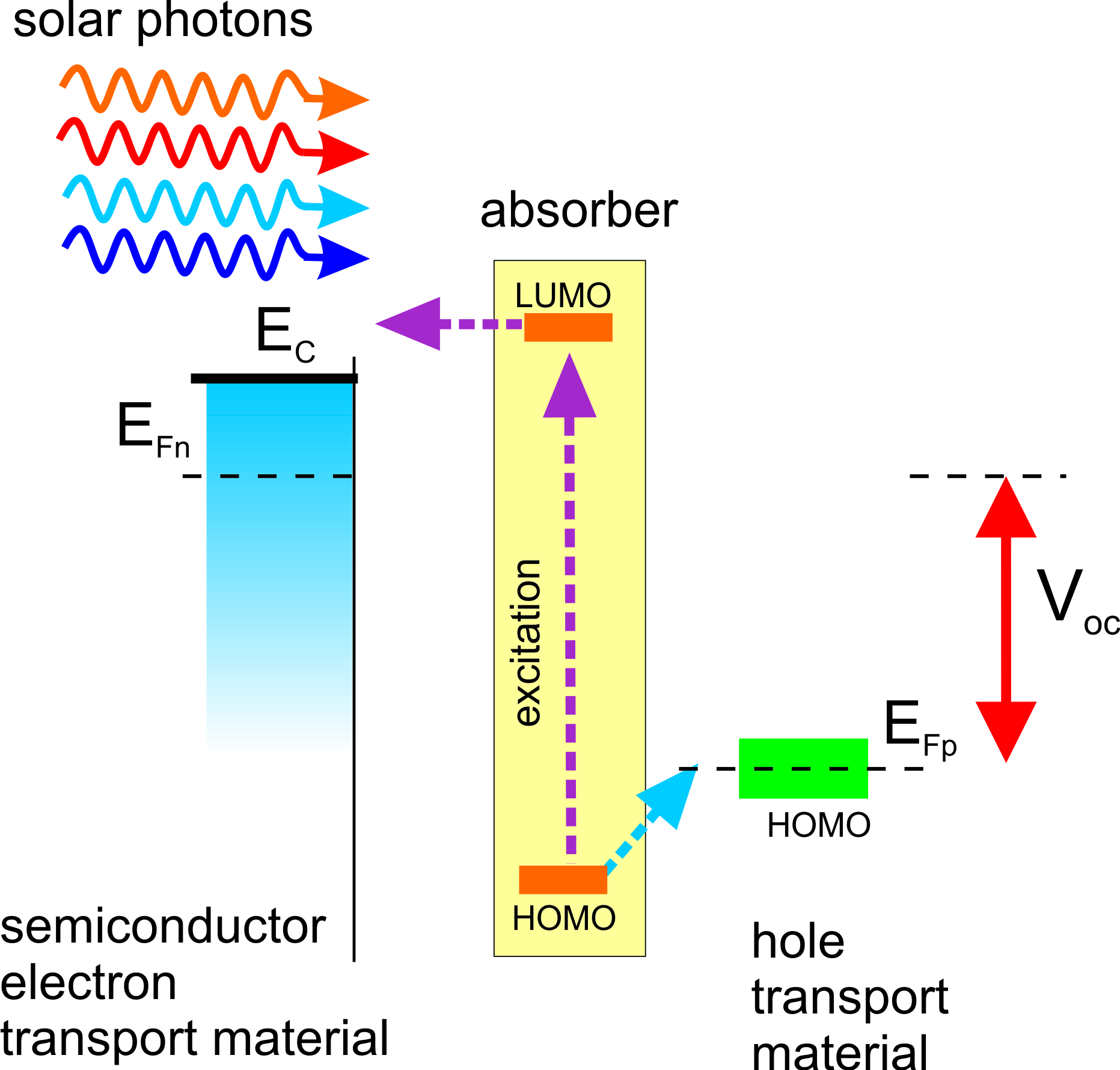 Fig. 1.6 Scheme of solar energy conversion scheme using nanoheterostructures.
© Juan BisquertJuan Bisquert  Nanostructured Energy Devices: Equilibrium Concepts and KineticsCRC Press
9
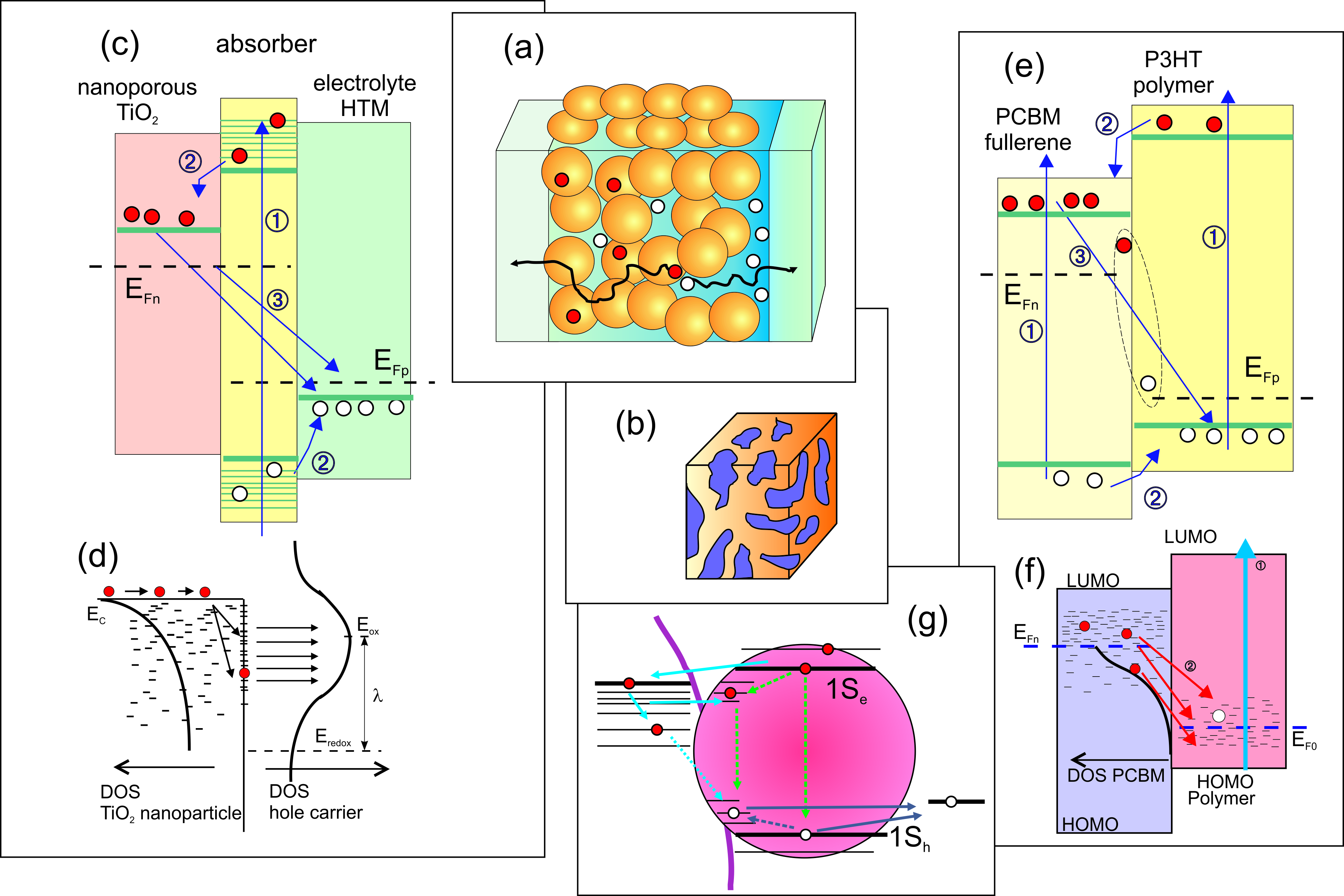 Figure 1.7. (a) Scheme of nanostructure that carries electrons and holes in different phases. (b) The structure of bulk heterojunction solar cells, with two organic phases closely mixed and separately interconnected. (c) Energetic scheme of a dye-sensitized solar cell, showing the absorber dye molecule between electron transport material, and hole transport material, and (d) the energetic disorder in recombination process. (e) Energetic scheme of a bulk heterojunction solar cell, with carrier generation in both fullerene PCBM and polymer P3HT, and (f) the energetic disorder in recombination process. (g) Generation and charge transfer in a quantum dot sensitizer.
© Juan BisquertJuan Bisquert  Nanostructured Energy Devices: Equilibrium Concepts and KineticsCRC Press
10
Device understanding usually consists on a picture of how the device operates internally that is sufficient for rationalizing the outcome of different manipulations that can be performed. 

Such understanding is based in a broad range of physical principles, on a comprehension of different classes of materials and their interfaces, and on the mastering of chemical features of molecules.
© Juan BisquertJuan Bisquert  Nanostructured Energy Devices: Equilibrium Concepts and KineticsCRC Press
11